Figure 2 Precision, recall, f-measure and MCC attained by our classifier using different sets of features. The best ...
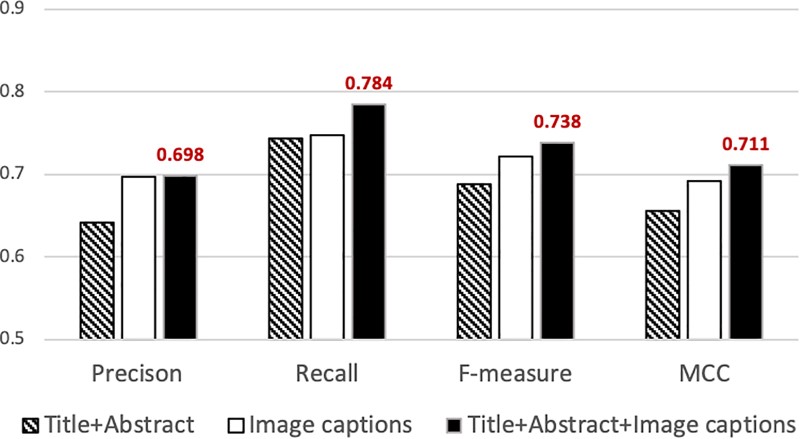 Database (Oxford), Volume 2020, , 2020, baaa024, https://doi.org/10.1093/database/baaa024
The content of this slide may be subject to copyright: please see the slide notes for details.
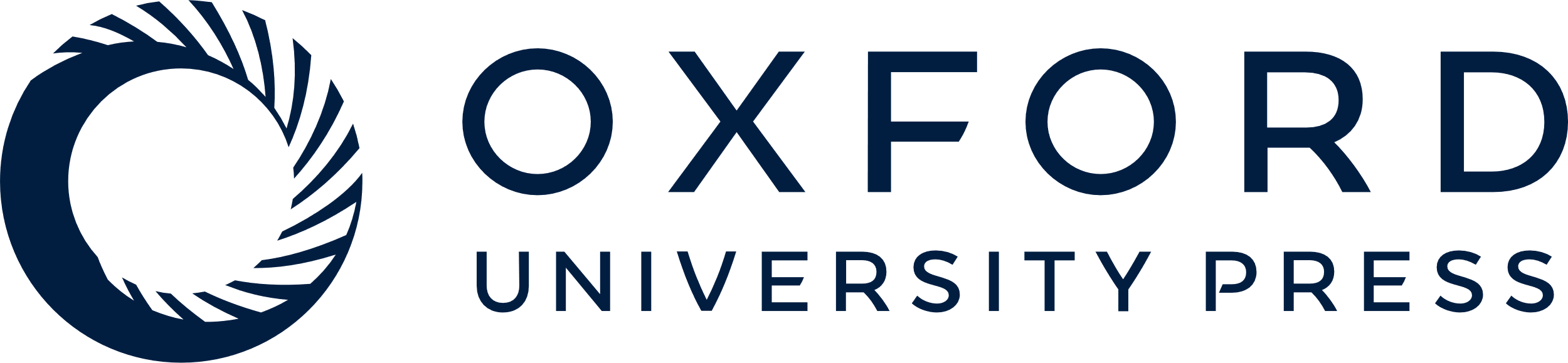 [Speaker Notes: Figure 2 Precision, recall, f-measure and MCC attained by our classifier using different sets of features. The best performance is attained when articles are represented using features from titles, abstracts and captions (solid black bar). The highest values attained are indicated above the bar.


Unless provided in the caption above, the following copyright applies to the content of this slide: © The Author(s) 2020. Published by Oxford University Press.This is an Open Access article distributed under the terms of the Creative Commons Attribution License (http://creativecommons.org/licenses/by/4.0/), which permits unrestricted reuse, distribution, and reproduction in any medium, provided the original work is properly cited.]